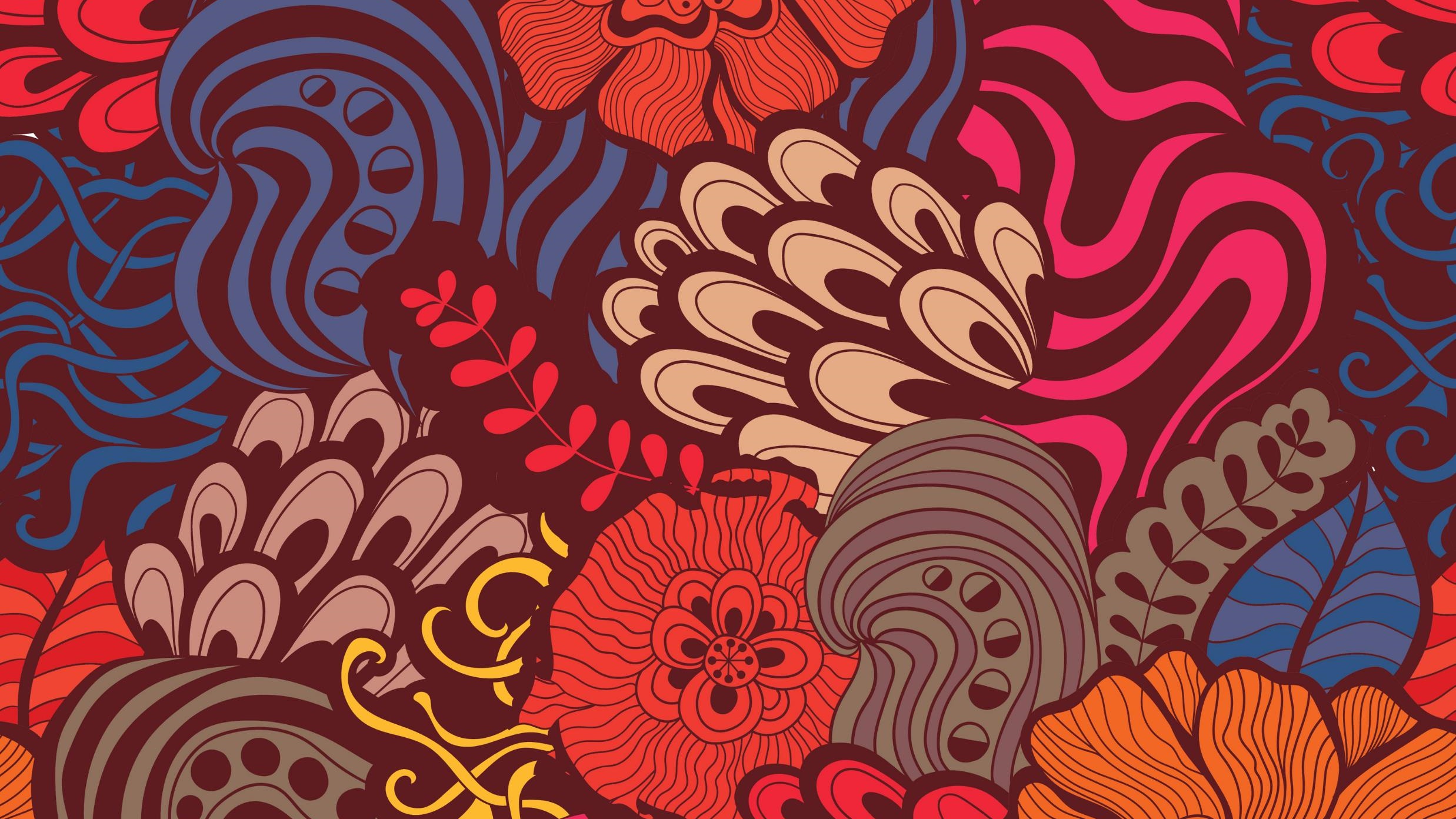 История Русской культуры
Лекция 7
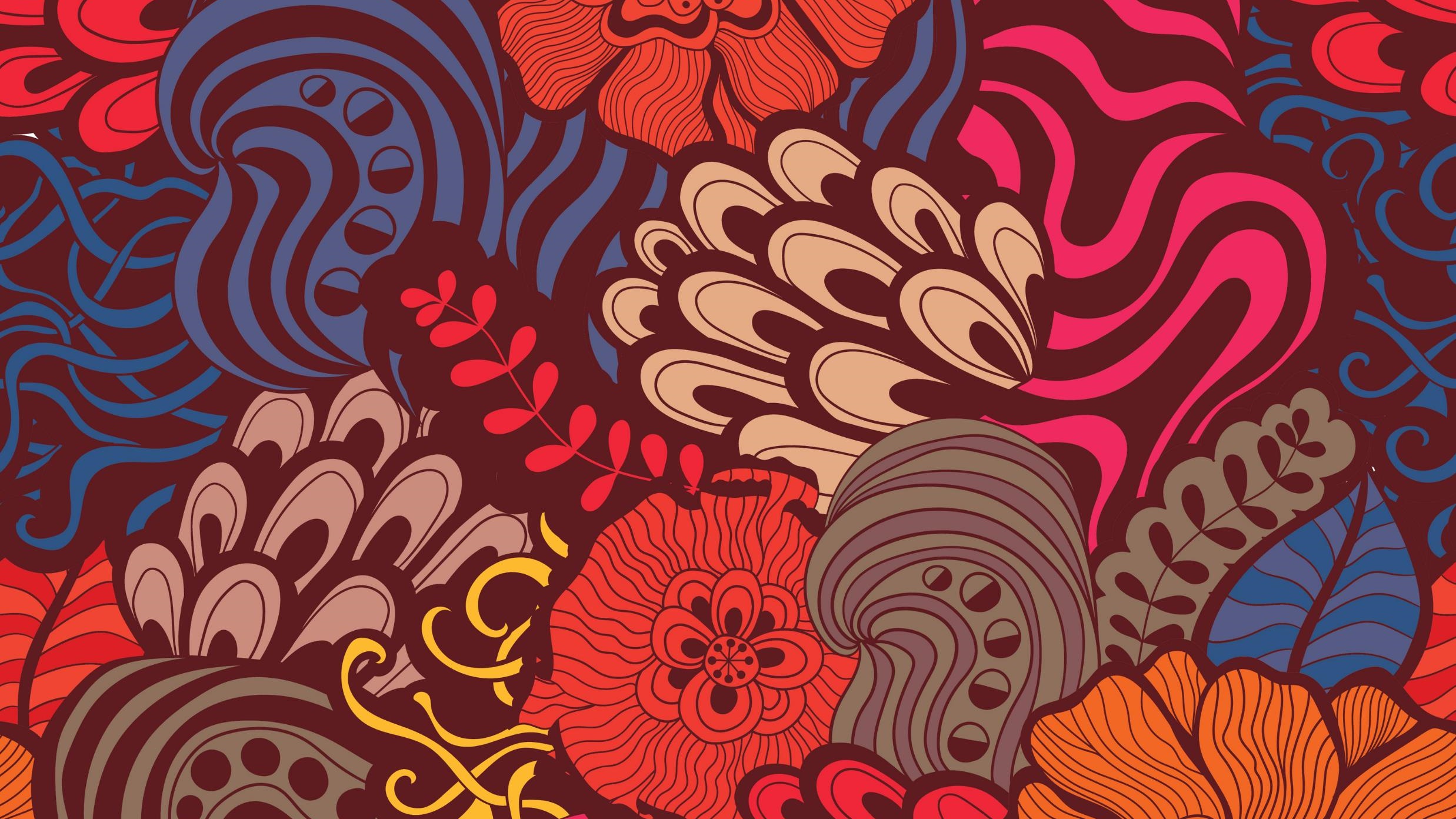 17 в. в истории русской культуры стал своеобразным рубежом, завершающим этапом для развития традиционной культуры и началом нового витка развития, который получил название «обмирщения». Обмирщение - это усиление в культуре светского начала и демократических веяний. 
	В это время, в результате укрепления связей с европейскими странами, Россия начинает испытывать влияние западной культуры. 17 в. – это время активного деления культурных направлений. Однако интересно, что именно в 17 в. в России окончательно закрепилась абсолютная монархия. 
	Абсолютная монархия, как форма власти, требует 	жесткой административной централизации и концентрации военной и политической силы. Все это  привело к окончательному закрепощению крестьян.
.
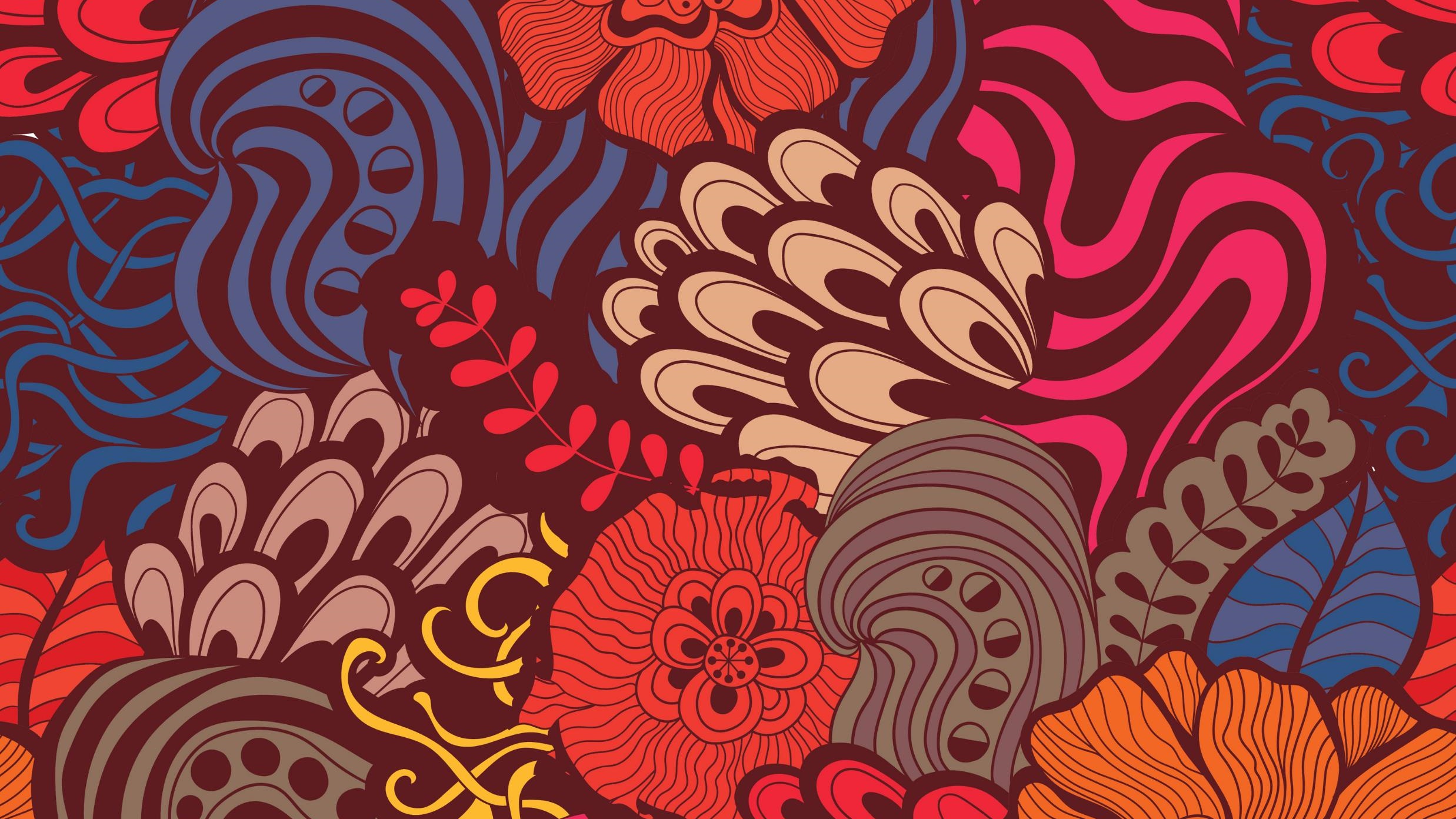 Смутное время начала 17 в. во второй половине привело к формированию национального самосознания. Рост национального самосознания подтолкнул возникновение освободительного движения под руководством Козьмы Минина и князя Дмитрия Пожарского. Национальное самосознание не только возродило само государство, и но стало духовной пищей для русского Возрождения.
.
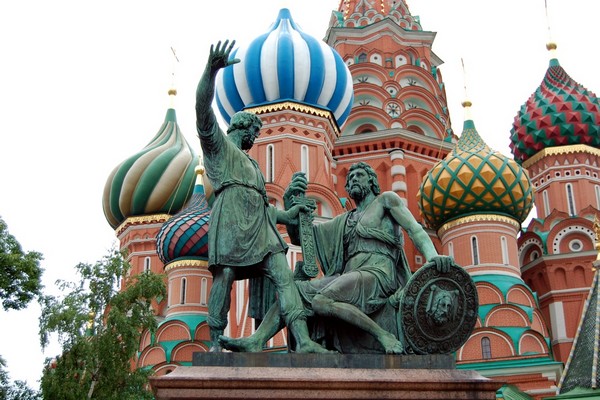 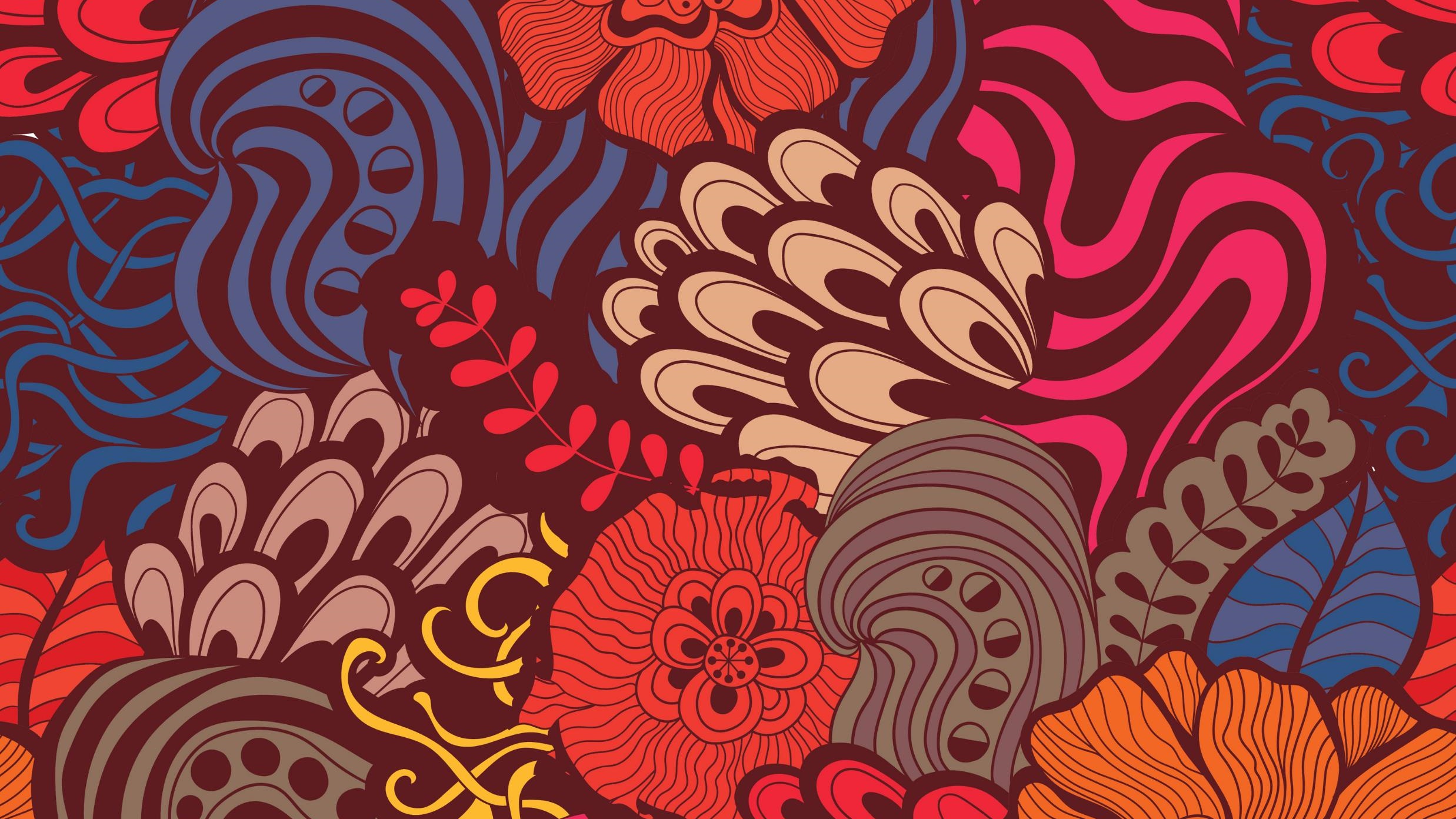 .
Период 17-19 вв. принято называть русским Возрождением. Хотя вопрос о том, был ли в России период Возрождения, все еще остается открытым.
	В это время в русской культуре можно наблюдать характерные для Возрождения явления. С одной стороны – это формирование национального самосознания,  с другой стороны - это процесс приобщения к общемировой культуре. Все это можно было наблюдать в истории русской культуры 17 в. 
	Для эпохи возрождения характерно формирование независимой личности с правами и обязанностями. В России, где господствовал абсолютный монархизм, гражданское общество практически отсутствовало. Все это привело к формированию особенного русского явления – интеллигенции.
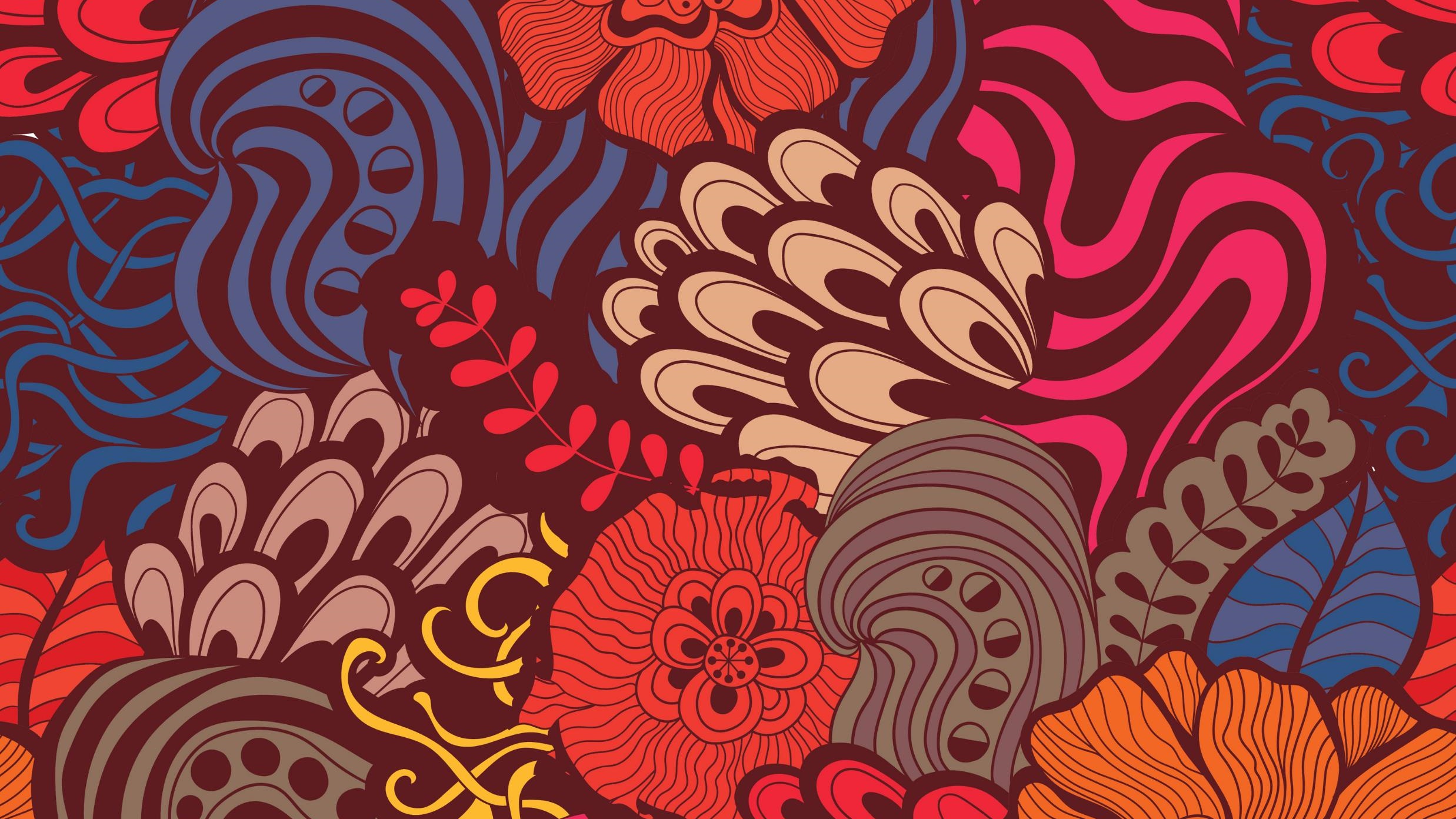 .
В 17 в. произошло усиление индивидуального личностного начала, которое, в свою очередь, отразилось на произведениях искусства  и культуры  этого  периода. Происходит открытие внутреннего мира человека. В культуре уже нет резких крайностей. Темы произведений становятся многообразными и разнообразными. В эпоху Возрождения появляется нравственность. 
	Для этого периода характерно появление новых видов и направлений культуры: поэзии, парсуны, московского барокко, партесного пения, философии. Без 17 века, а точнее без русского Возрождения не было бы Золотого века.
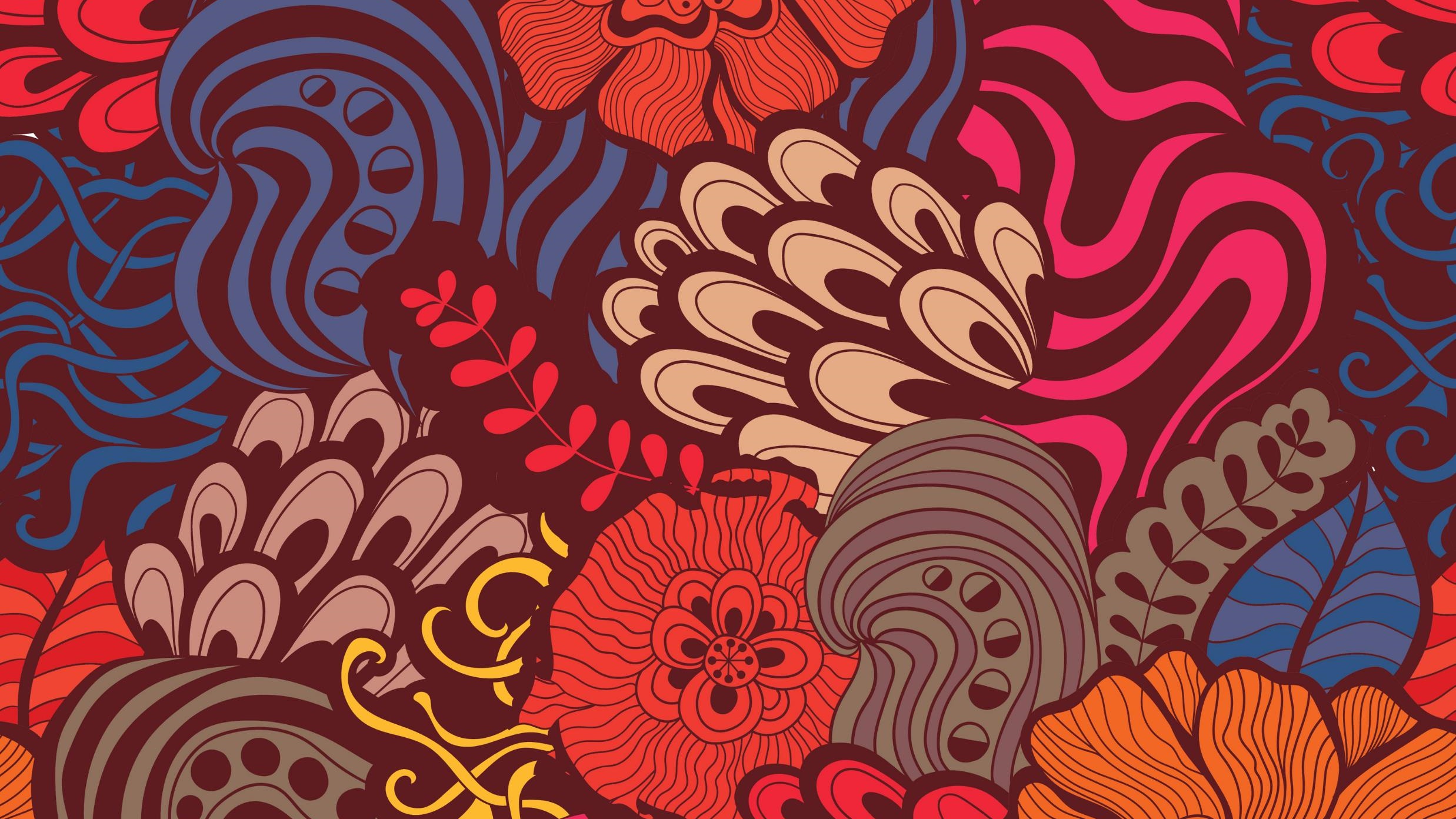 .
В 17 веке возникло движение ревнителей благочестия, которые предлагали «спасаться в миру», открывали школы и богадельни.  Социальная ориентация движения напоминало европейскую Реформацию, однако Реформация обмирщляла религиозную жизнь, а русская  традиция вела к оцерквлению бытовой жизни. Из боголюбцев вышли будущий патриарх Никон и его противник Аввакум.
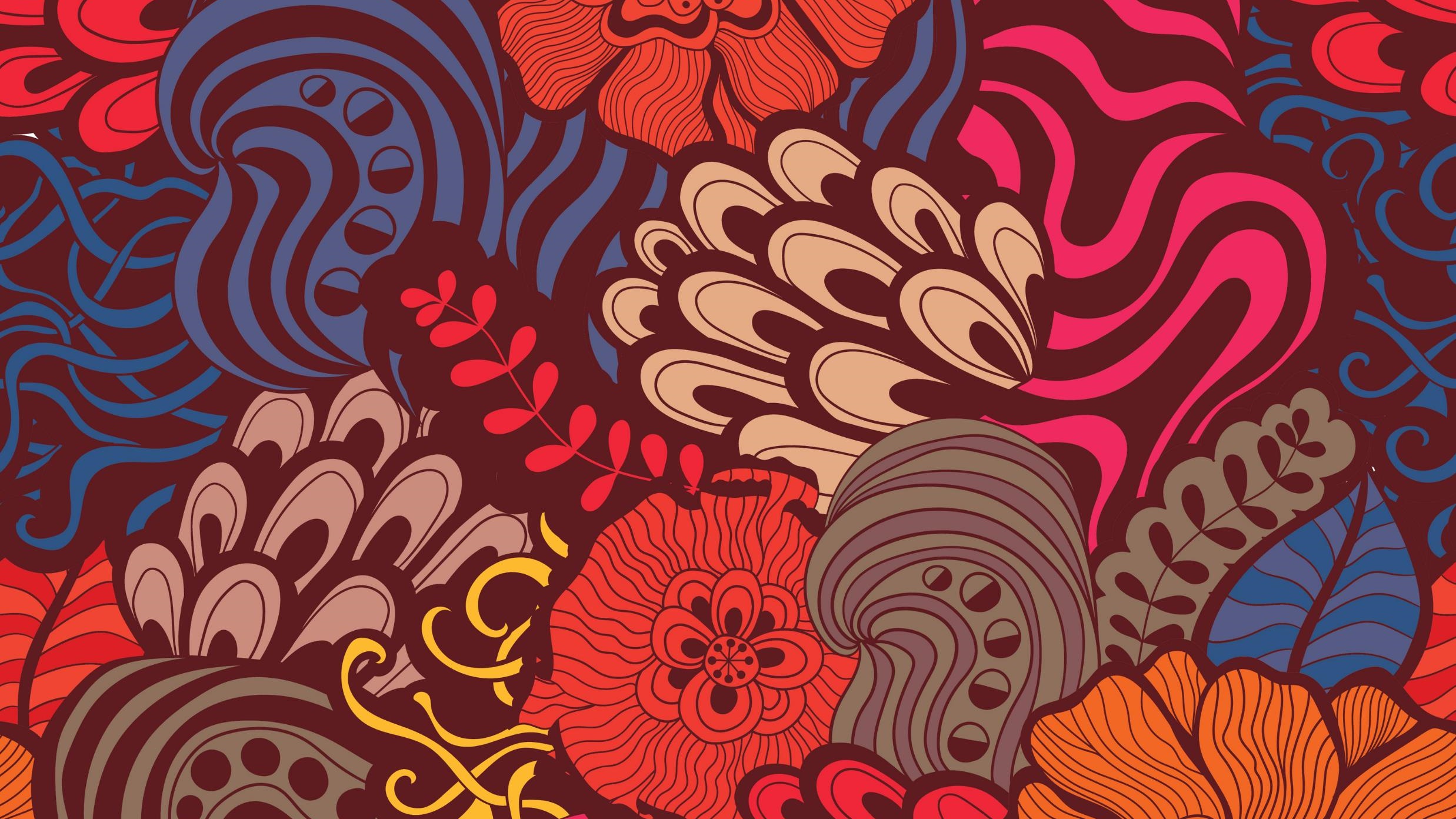 .
В середине XVII в. патриарх Никон провел  церковную реформу. Церковная реформа стала причиной раскола церкви. По мнению В.О. Ключевского: «Раскол, произошедший в русской церкви а 17 веке, был церковным отражением нравственного раздвоения русского общества под действием западной культуры. По мнению Н.И. Костомарова: «Раскол был результатом разобраться в вере, т.е. следствием рационального подхода к религии».  Так или иначе в 17 веке русское общество разделилось на два лагеря – сторонников старины и реформаторов.
	Реформа Никона должна была стереть отличия русской православной обрядности от обрядности украинской и белорусской православных церквей.
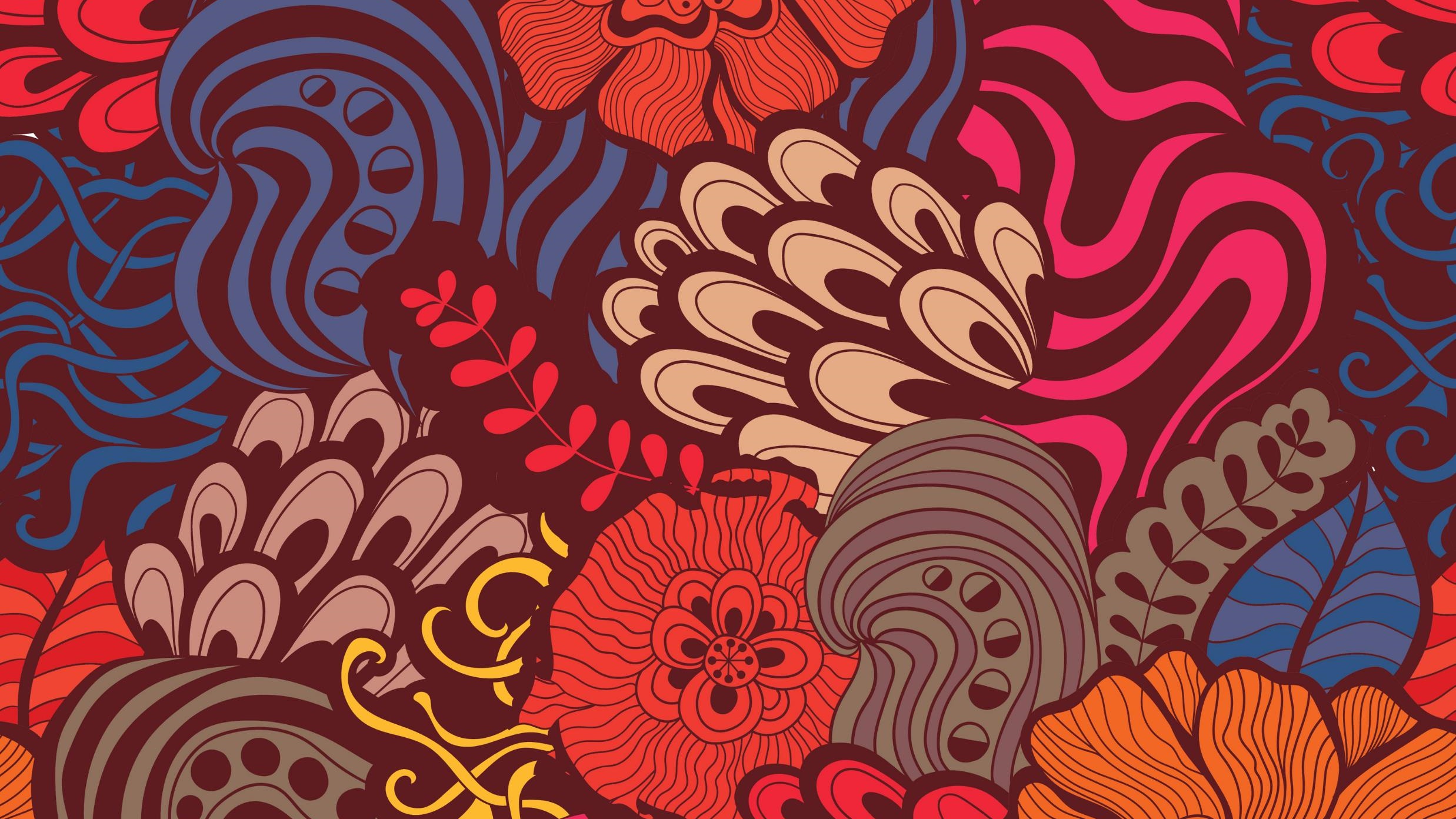 Процесс обмирщения повлиял и на развитие литературы 17 века. Если о 17 века авторами литературных произведений были деятели религии, то начиная с 17 века за перо берутся представители самых разных сословий. В 17 веке остро встал вопрос разрыва устной и письменной словесности. До 17 века литературным языком в России был старославянский язык, таким образом можно говорить о параллельном существовании двух языков – старославянском письменном и русском устном. 	В 17 веке в литературу начинает проникать устное фольклорное искусство. 	В истории 17 век получил название – Смутное время. Первая половина 17 века время политической нестабильности, частой смены правителей, и как следствие, народных волнений. Период нестабильности получил свое отражение в жанре видений. В большинстве своем это были видения духовного содержания, дающие надежду на будущее.
Смутное время характерно отсутствием цензуры в литературе, что способствовало обмирщению и развитию самых разных жанров. Жанр летописи постепенно угасает, на смену приходит жанр исторического повествования. Повествование детально описывает важные исторический события. Среди важных литературных памятников этого жанра можно отметить «Повесть об Азовском осадном селении», автор дьяк Порошин. 	Отражением возрождения можно считать и проявление интереса к человеческой личности. Впервые появляются и повести о простых людях. В «Повести об Ульянии Осоргиной» использованы все стереотипы житейского жанра, читателю предстает благочестивая простая девушка. Предположительно повесть была написана сыном Ульянии, поэтому повесть относят и к жанру биографии. Основная мысль – спасение в миру, в семье, в любви и благочестии.
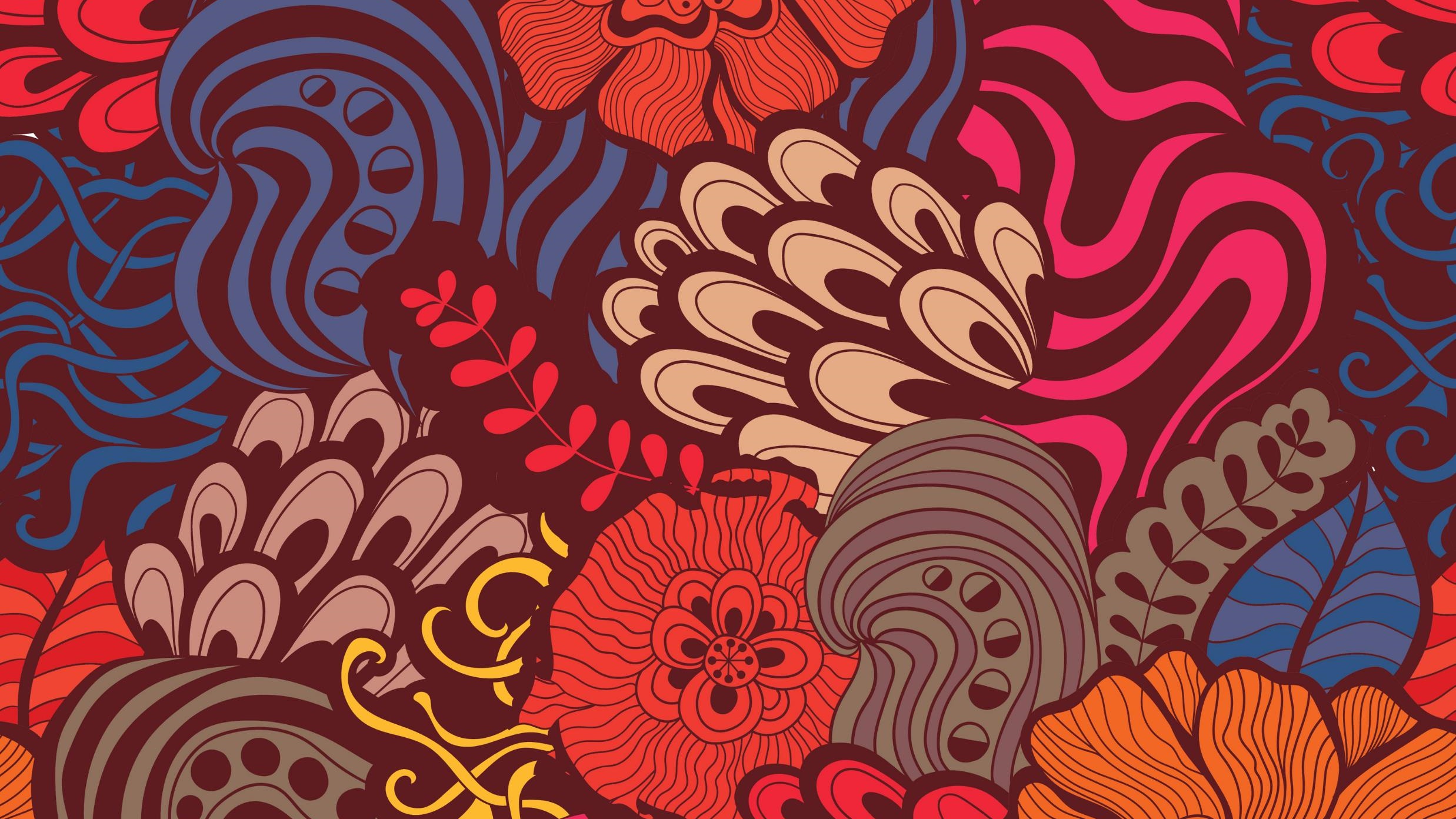 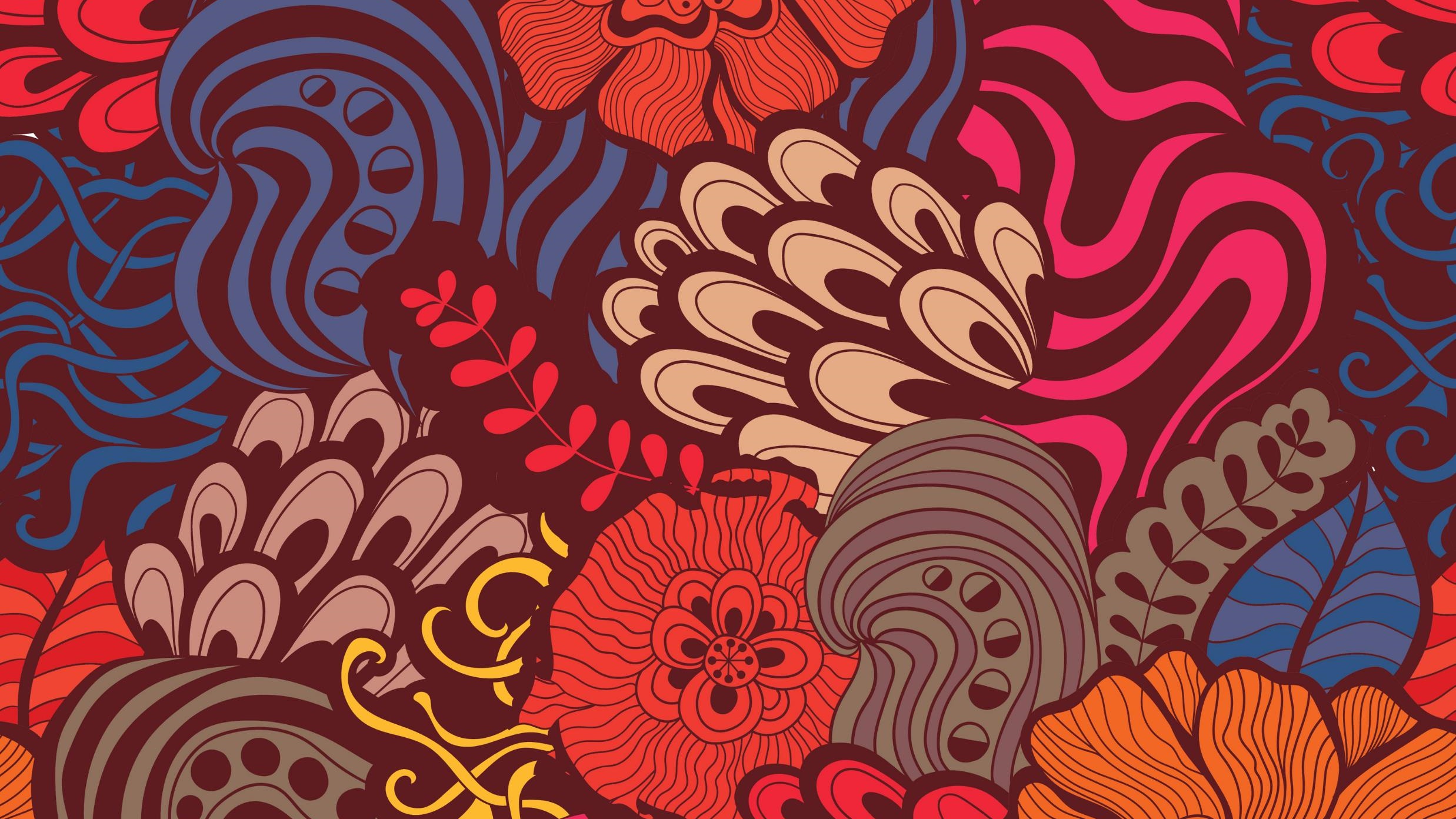 В первом десятилетии 17 века формируется стихосложение, как форма художественной речи. Для этого периода был характерен неодносложный стих с парной рифмой, то есть двоестрочие. Как правило искусству двоестрочия обучались служивые люди. Именно в них ценилось умение находить ассоциации и остроумные ответы.  	Во второй половине 17 века появляется авторская поэзия. Среди выдающихся поэтов того времени можно отметить Семена Полоцкого (1629 -1680 гг.) и Сильвестра Медведева (1641 – 1691 гг.) Благодаря Семену Полоцкому русская литература познакомится с силлабической поэзией. Сильвестр Медведев был учеником Семена Полоцкого. Кроме написания стихов Медведев активно занимался открытием первого высшего учебного заведения в России. Благодаря ему в 1686 г. была открыта Славяно-греко-латинская академия .
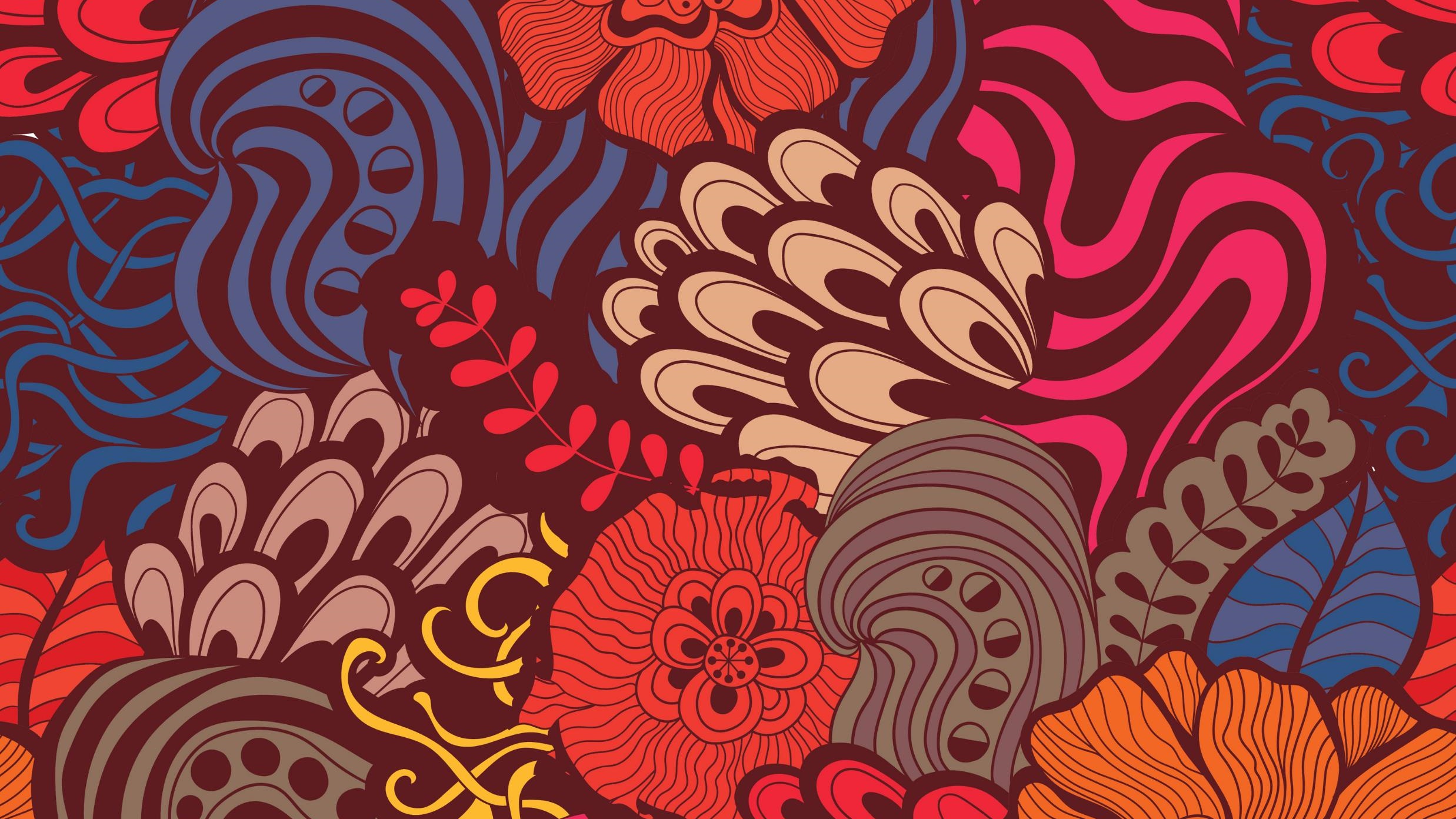 .		Русская  проза 17 века все более освобождается от канонических традиций. В литературе зарождается сюжетное повествование. Яркими литературными произведениями того времени можно считать «Повесть о Савве Груцыне», «Повесть о бражнике» и т.д. 	В переводной литературе начинает доминировать светская проза. В 17 веке в литературу приходит художественный вымысел. Например «Повесть о Тверском отроче монастыре». А «Повесть о Шемякином суде» можно даже отнести к первым примерам демократической сатиры.
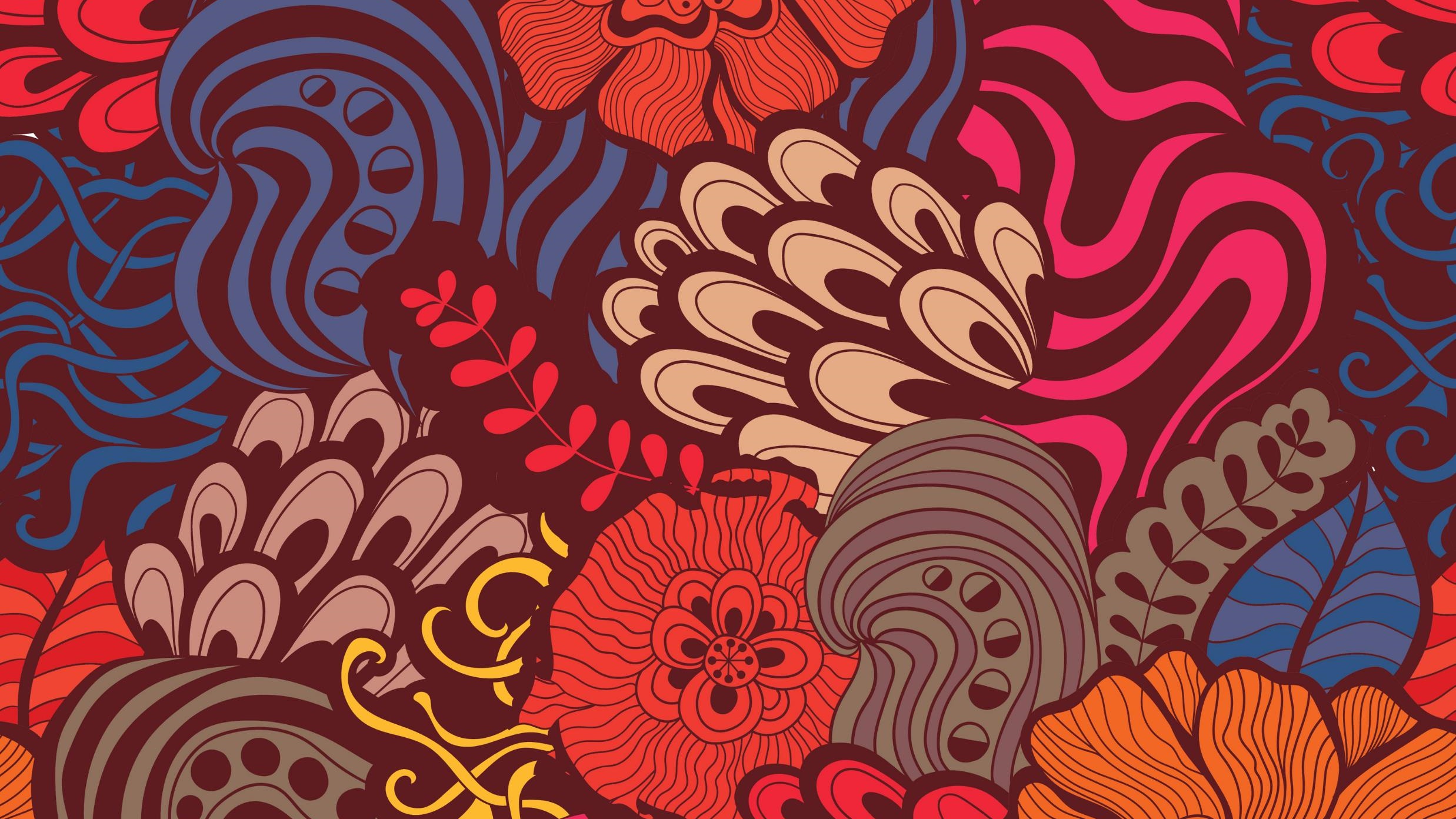 .		17 век был также веком географических открытий. «Книга Большого чертежа» составленная в 1627 г. стала первым географическим описанием Российского государства. Книга включала карту России от Финского залива до Уральских гор и от Северного до Черного морей. В книге также содержалась информация о важных населенных пунктах и расстояниях между ними, а также справка об этническом составе каждого конкретного региона. 	В 17 веке Семен Дежнев прошел пролив между Азией и Северной Америкой. Иван Москвитин первым достиг берегов Тихого океана. Ерофей Хабаров исследовал Приамурье. Благодаря их открытиям был собран ценнейший географический материал.
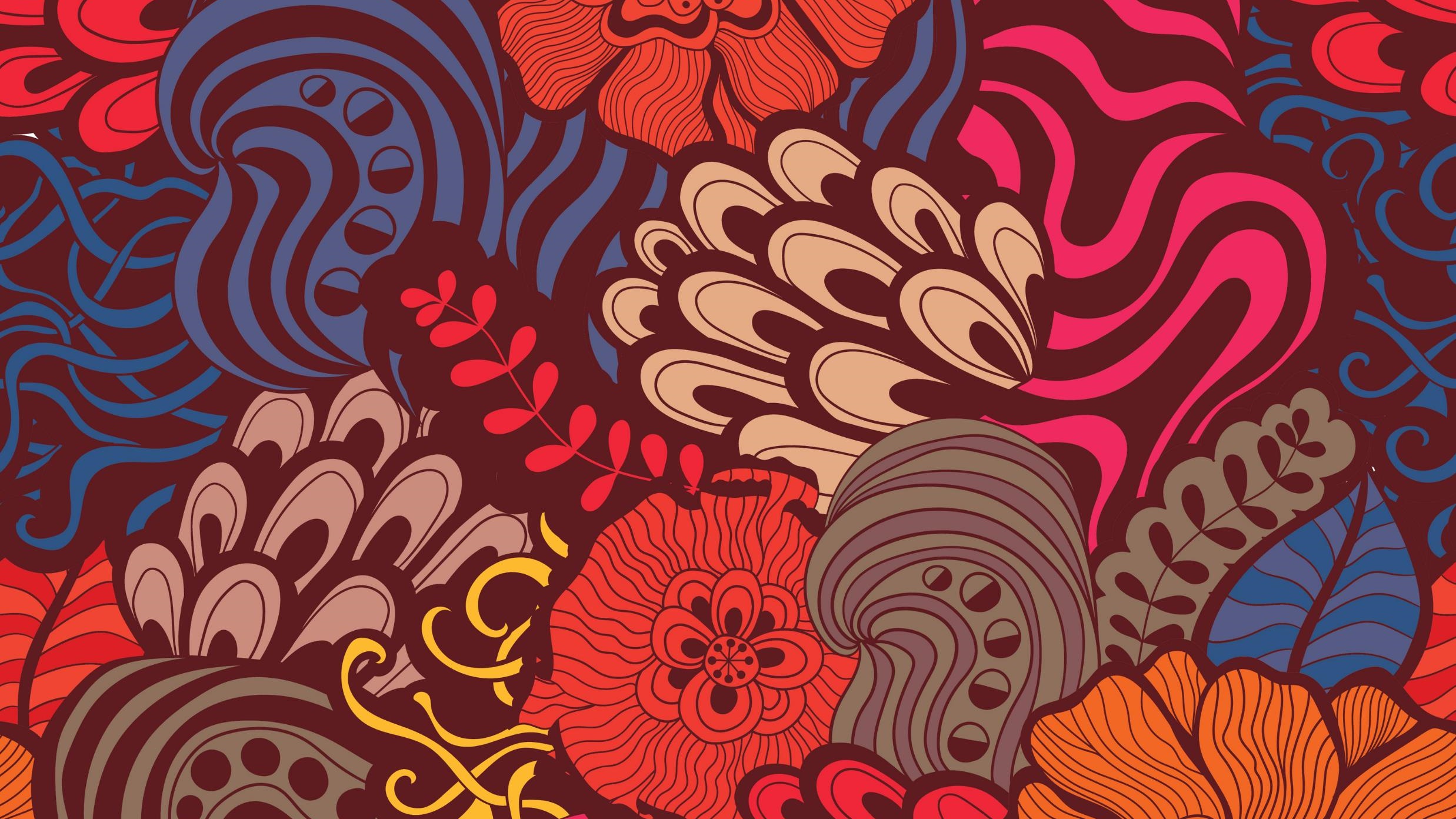 .	Список литературы, использованный при составлении слайдов:Александров, В.Н. (2009). История русского искусства. Минск. Харвест.Бутромеев, В.П. и др.(2007). Россия державная. Москва. Белый город.Горелов, А.А. (2015). История русской культуры. Москва. Юрайт.Забылин, М.М. (2008). Праздники, обряды и обычаи русского народа. Москва. Эксмо.Короткова, М.В. (2008). Традиции русского быта. Москва. Дрофа.Костомаров, Н. (2011). Быт и нравы русского народа. Москва. Русич.Милюков, П.Н. (2009). Энциклопедия русской православной культуры. Москва. Эксмо.Пархоменко, Т. (2010). Культура без цензуры. Москва. Книжный клуб.Покровский М.Н. (2010). Очерк истории русской культуры. Москва. URSS.Соловьев, В.(2008). Золотая книга русской культуры. Москва. Белый город.Стахорский, С. (2006). Русская культура. Москва. Дрофа.Терехова, А. и др. (2007). История русской культуры. Москва. Эксмо.